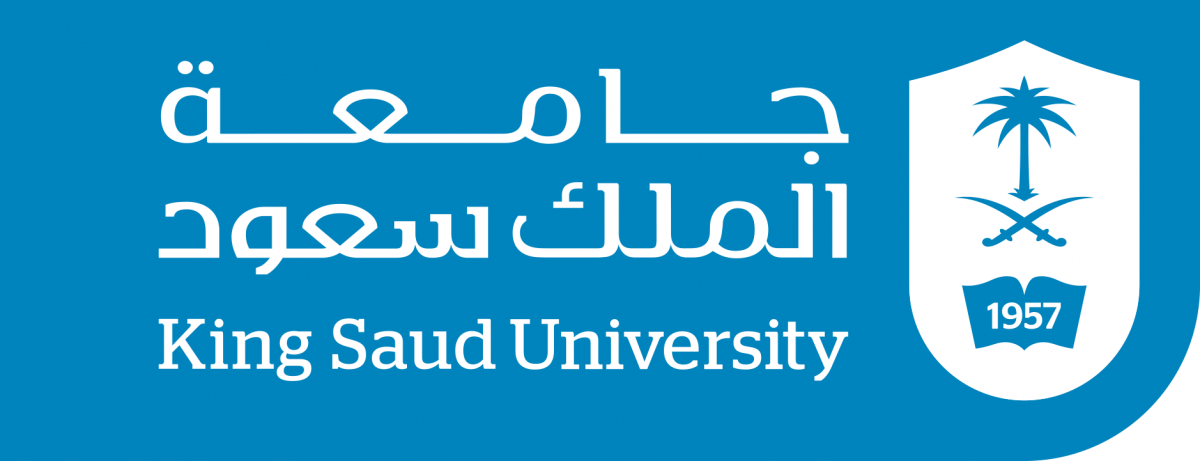 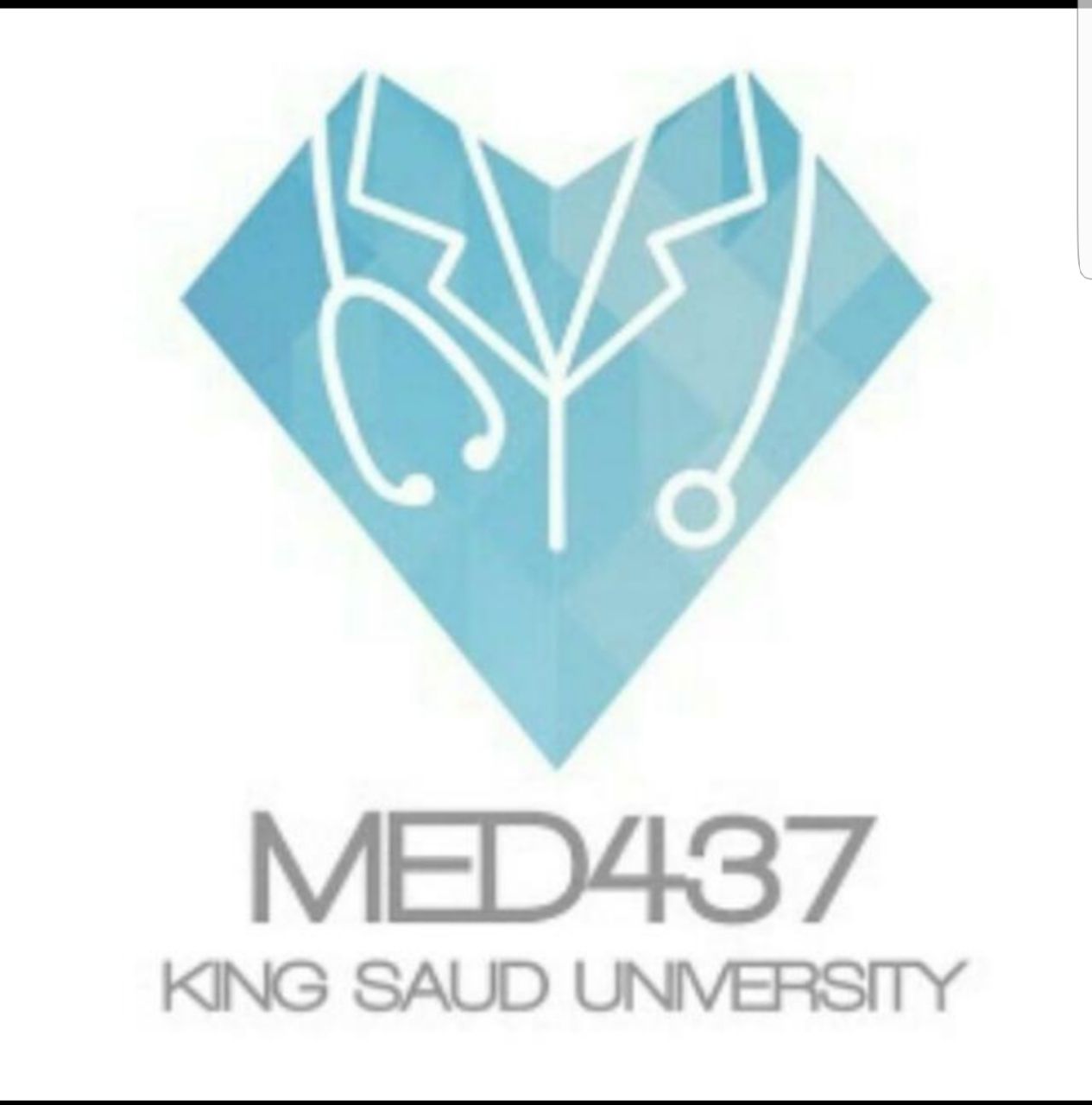 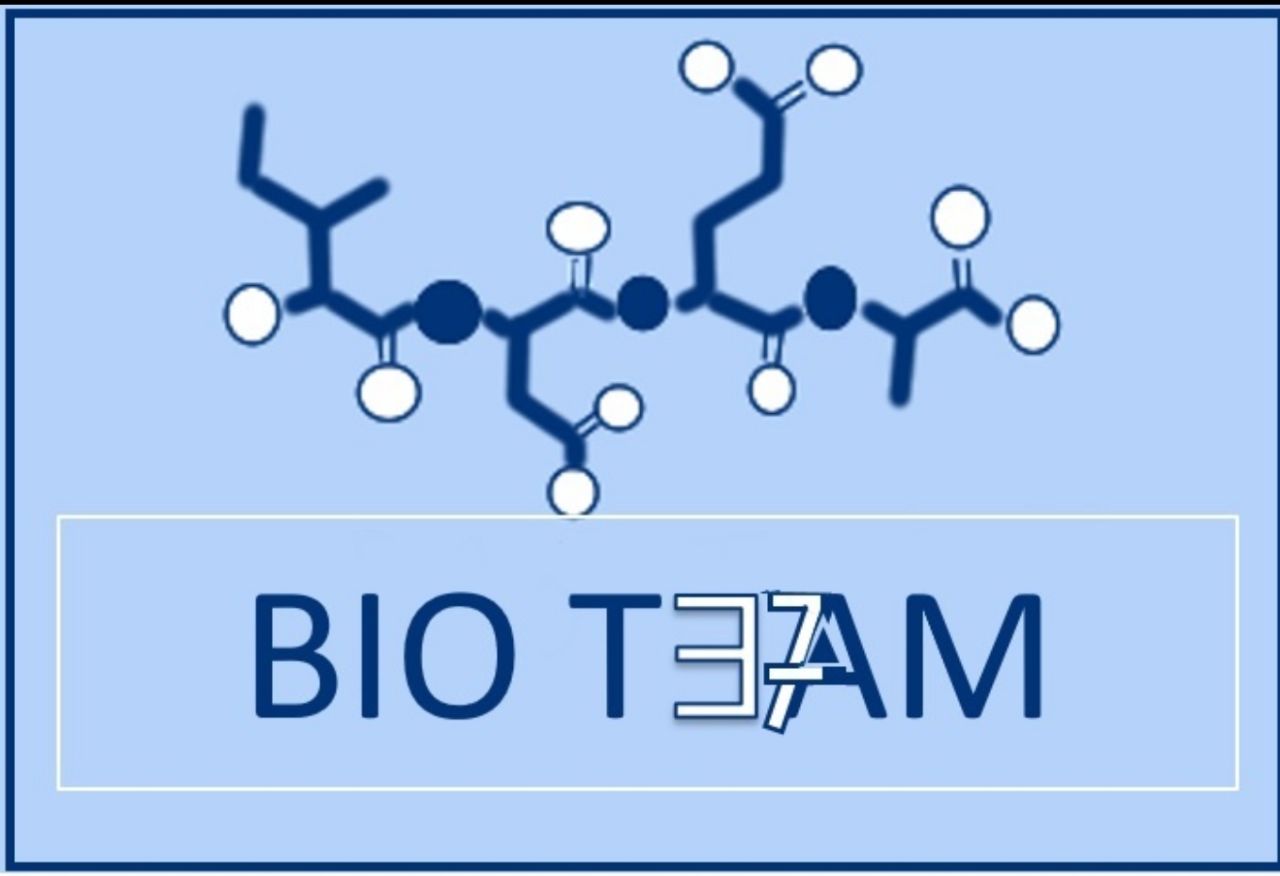 بِسْم الله الرحمن الرحيم
437 Biochemistry Team
Metabolism: anabolism and catabolism
Color index:
Doctors slides
Notes and explanations
Extra information
Highlights
Objectives:
Understand the concept of metabolic pathway
Identify types and characters of metabolic pathways- anabolic and catabolic
Identify ATP as the energy currency of cells
Metabolism:
METABOLISM is all the chemical reactions taking place inside a cell.
A metabolic pathway is a multistep sequences of enzyme-catalyzed reactions.> Metabolic pathways are tightly regulated and highly integrated.
Consists of (classified as):
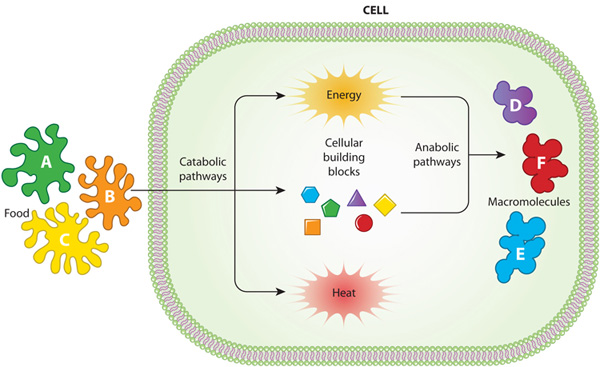 1- Anabolism (anabolic pathway) بناءة
بنى
2- Catabolism (catabolic pathway) هدامة
Pathways that regenerate a component are called cycles.
Pathway Vs Chemical reaction
An example of a metabolic pathway (Glycolysis):
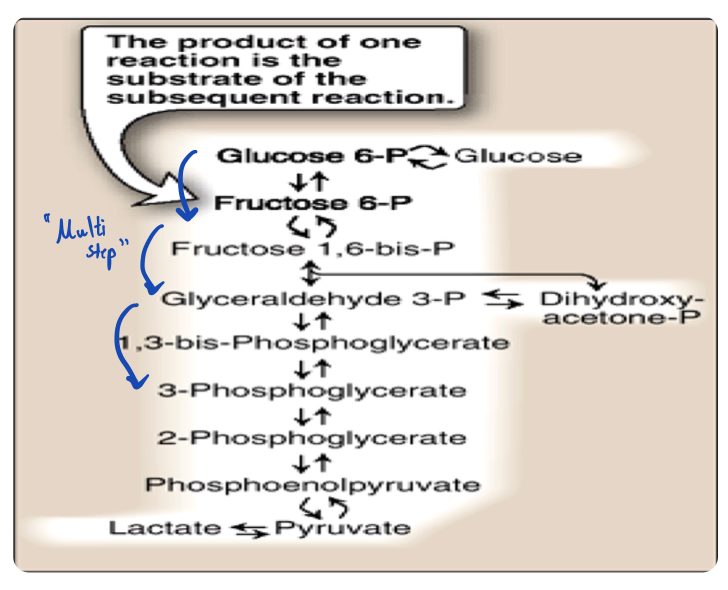 Original substrate
Metabolic pathways: 
A multi-step sequence of chemical reactions.
A product of first reaction becomes a substrate for second reaction.
Integrated (not separated) pathways.
Metabolic pathways are bidirectional.
End product
Whereas chemical reactions happen with one step and one direction
Metabolic Map
Example:
(الصورة للفهم فقط)
Different pathways can intersect, forming an integrated and purposeful network of chemical reactions The Metabolic Map.
    > The metabolic map shows how all pathways come together, it helps us understand the effect of each path on the entire metabolism.
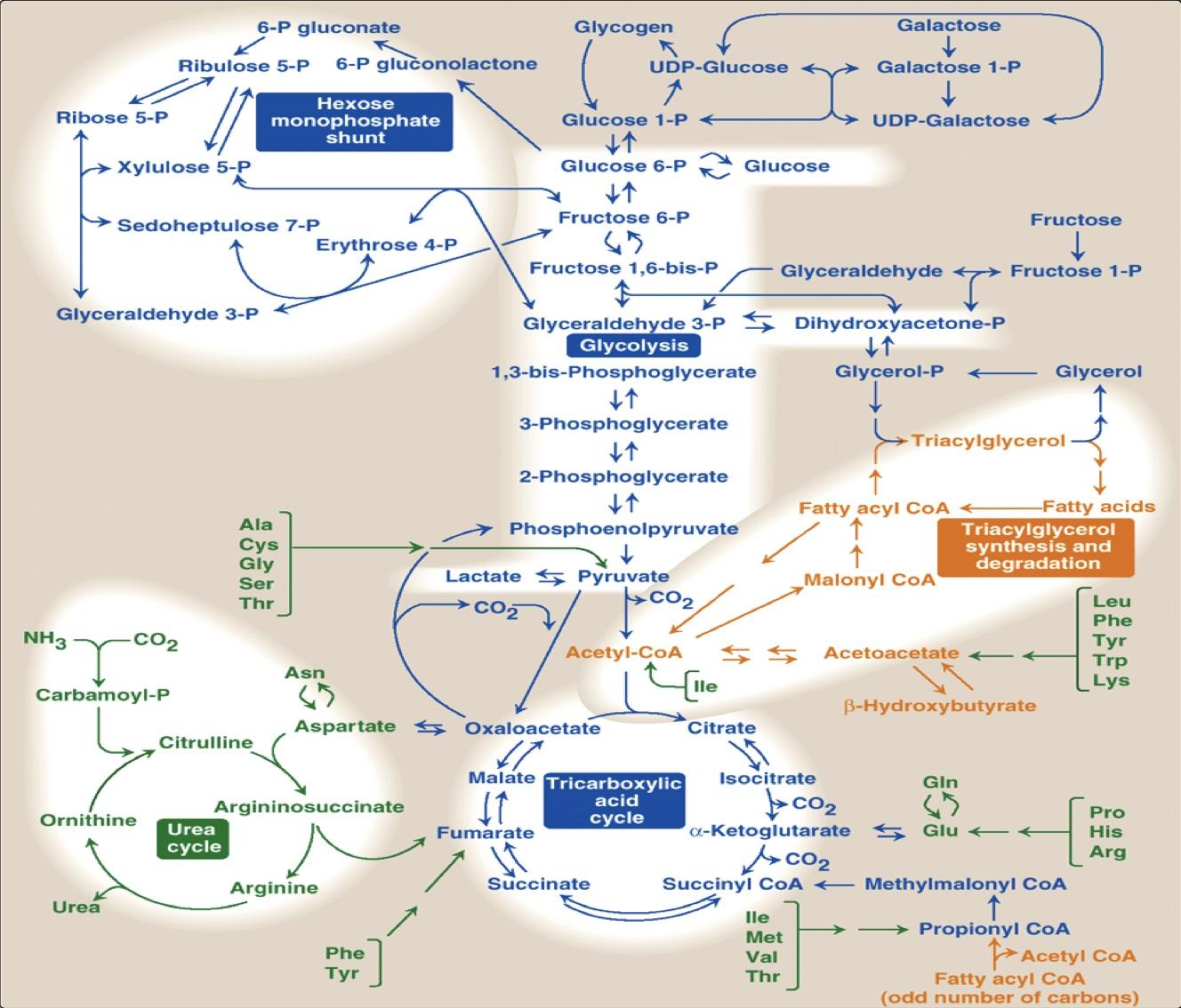 Catabolic Pathways
Anabolic Pathways
Breaking down complex molecules to produce energy
-Use ATP produced by catabolic pathways
-Monomers + Energy (ATP) = Polymers
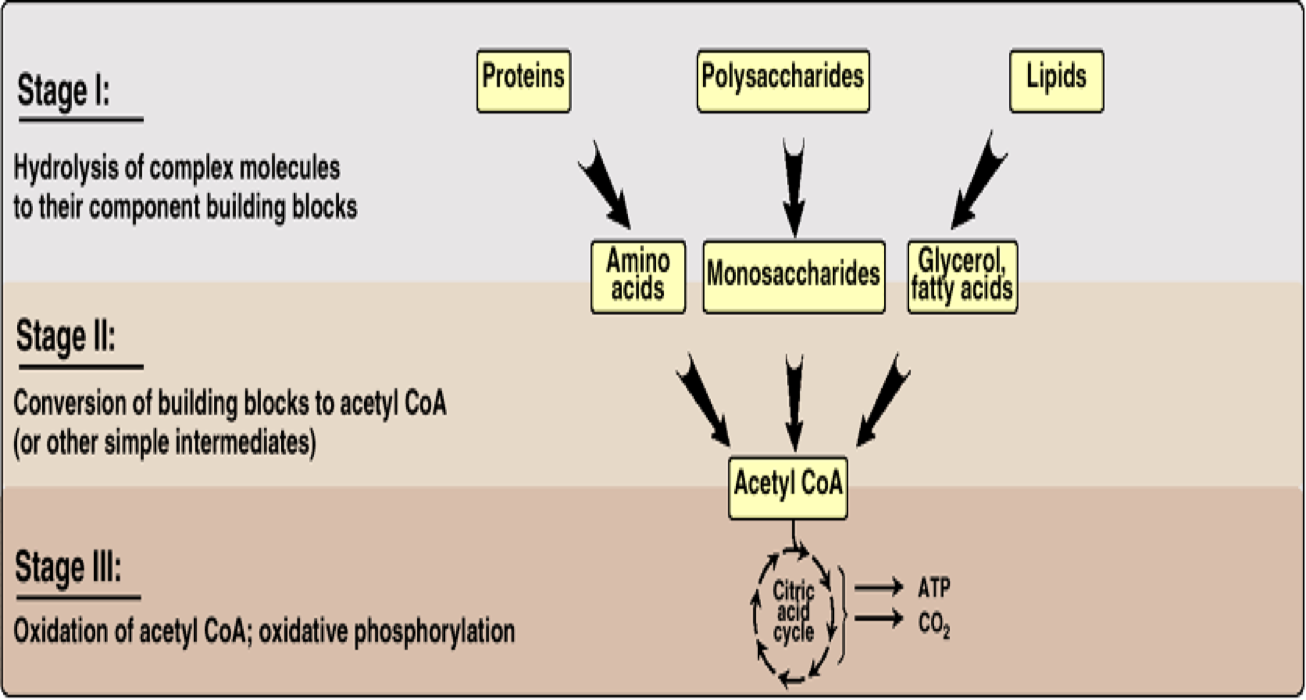 Precursor molecules into complex molecules
Endergonic reactions require ATP
Divergent process
Classification of metabolic pathway
Starts with a small number of molecules and keeps on increasing
Amphibolic Pathways
Amphi = Dual, amphibolic: dual pathway (both catabolic and anabolic)
For example: Krebs cycle is mainly a catabolic cycle, but with some anabolic features, e.g., part of Krebs cycle is used for the synthesis of glucose from amino acids
 Therefore, Krebs cycle is amphibolic
Catabolism Vs Anabolism
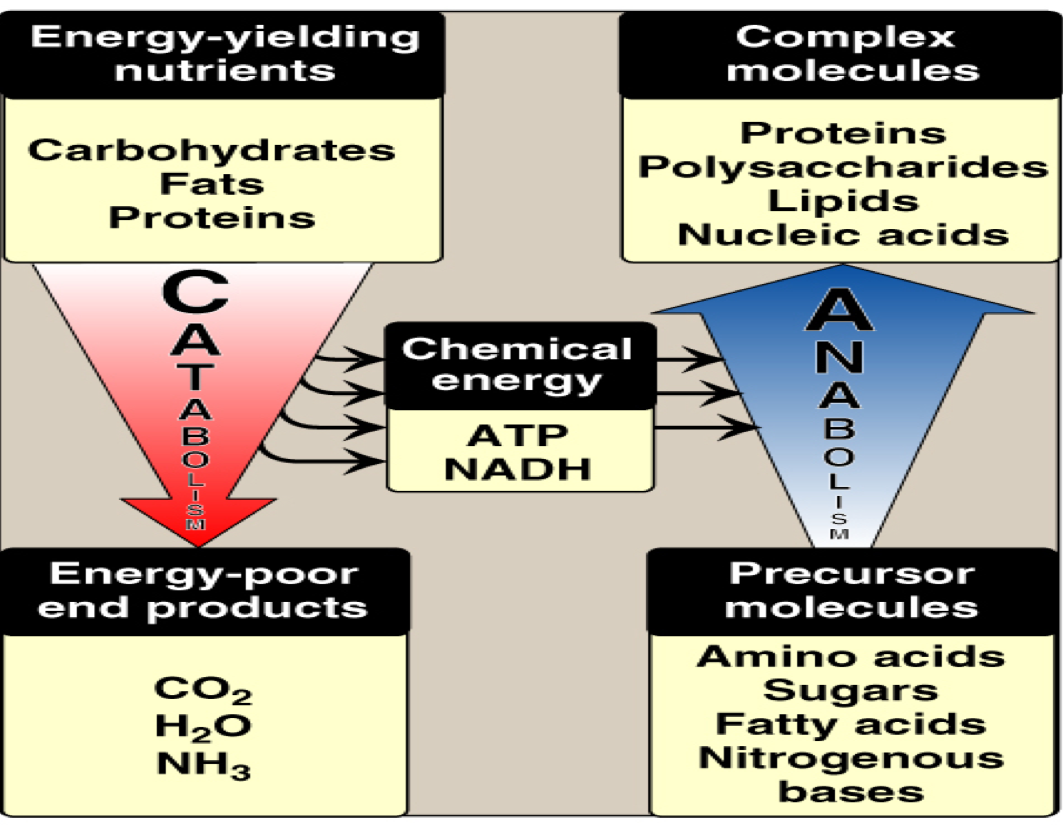 Converging
Uses ATP
Makes ATP
Diverging
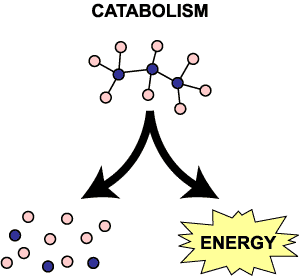 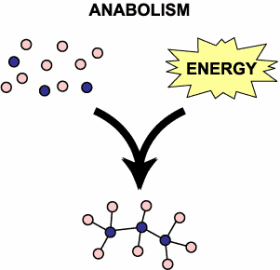 Energy Currency: ATP
ATP + H2O → ADP +Pi
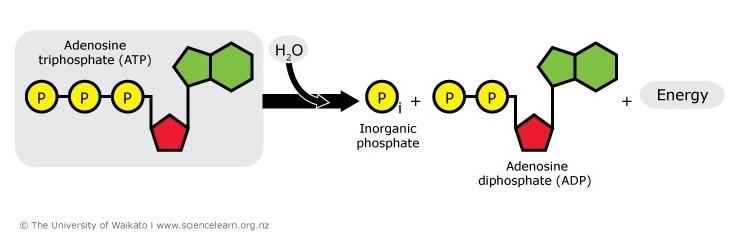 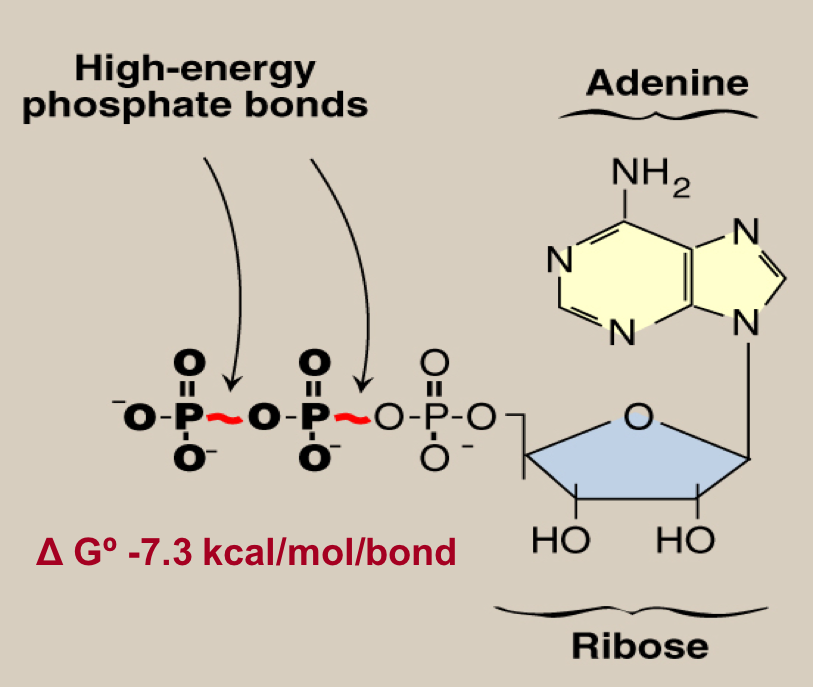 The free energy liberated in the hydrolysis of ATP is used to drive the endergonic reactions
ATP is formed from ADP and Pi when fuel molecules are oxidized
This ATP-ADP cycle is the fundamental mode of energy exchange in biological systems
ATP is the energy currency of the cells
Oxidation and Reduction
Oxidation: Loss of hydrogen - Loss of electrons
Reduction: Gain of hydrogen - Gain of electrons
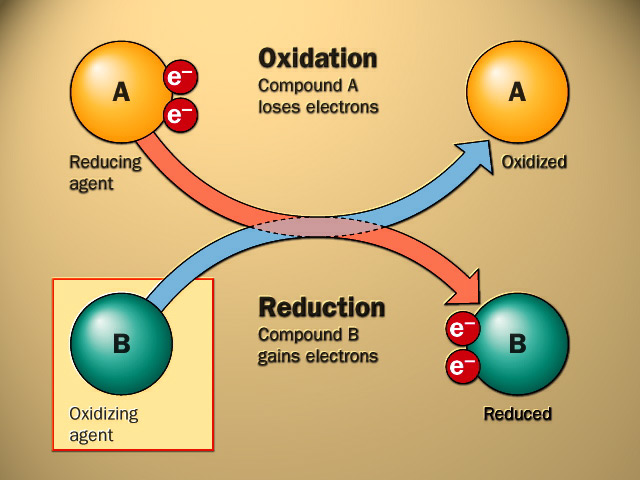 NAD+ and NADH 
“NAD= Nicotinamide Adenine Dinucleotide”
From NADH to NAD+ (oxidation) “loss of hydrogen”
From NAD+ to NADH (reduction) “gain of hydrogen”
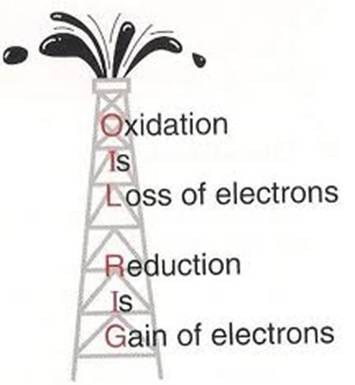 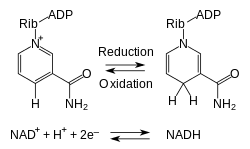 Oxidation and reduction are present in metabolism
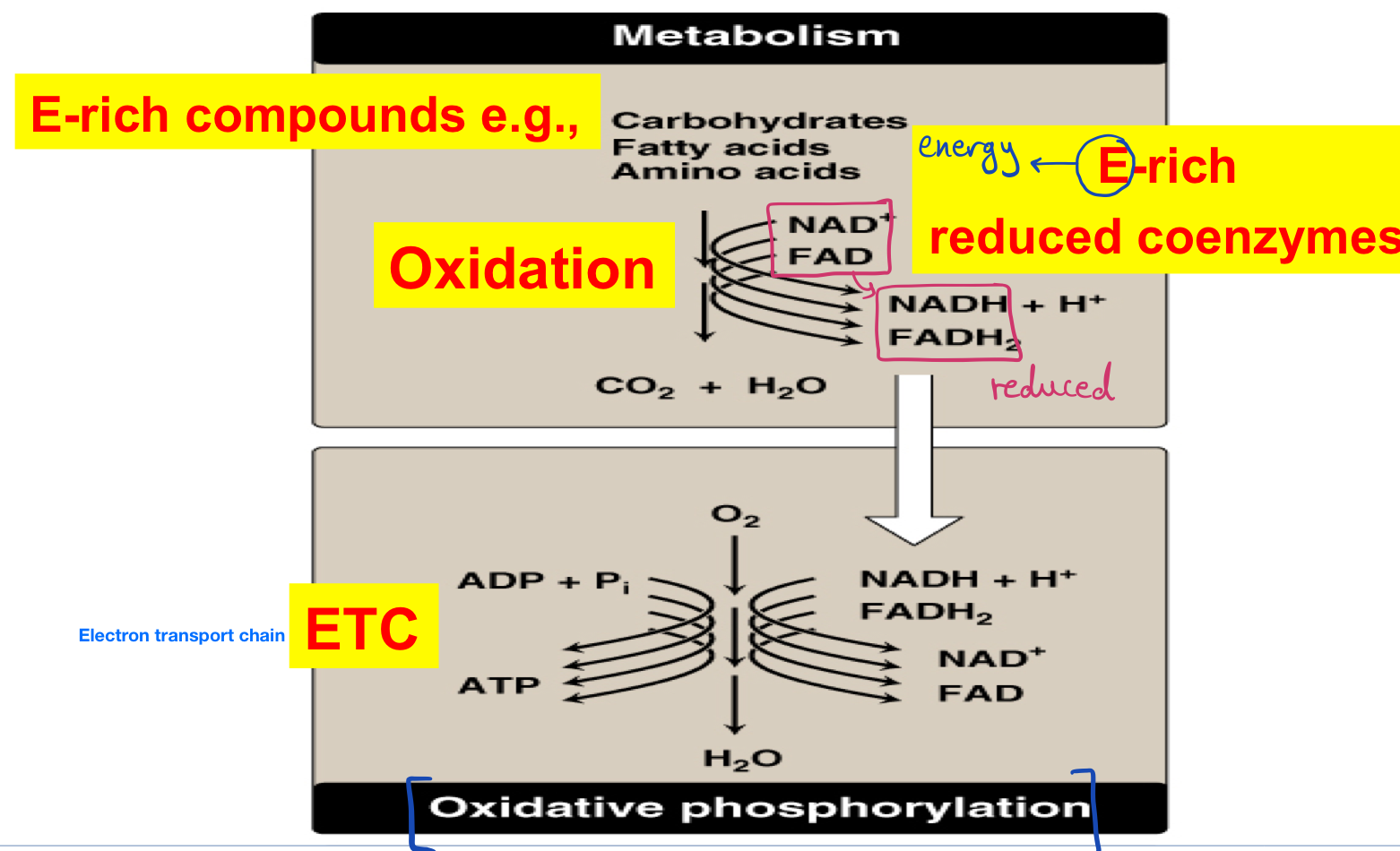 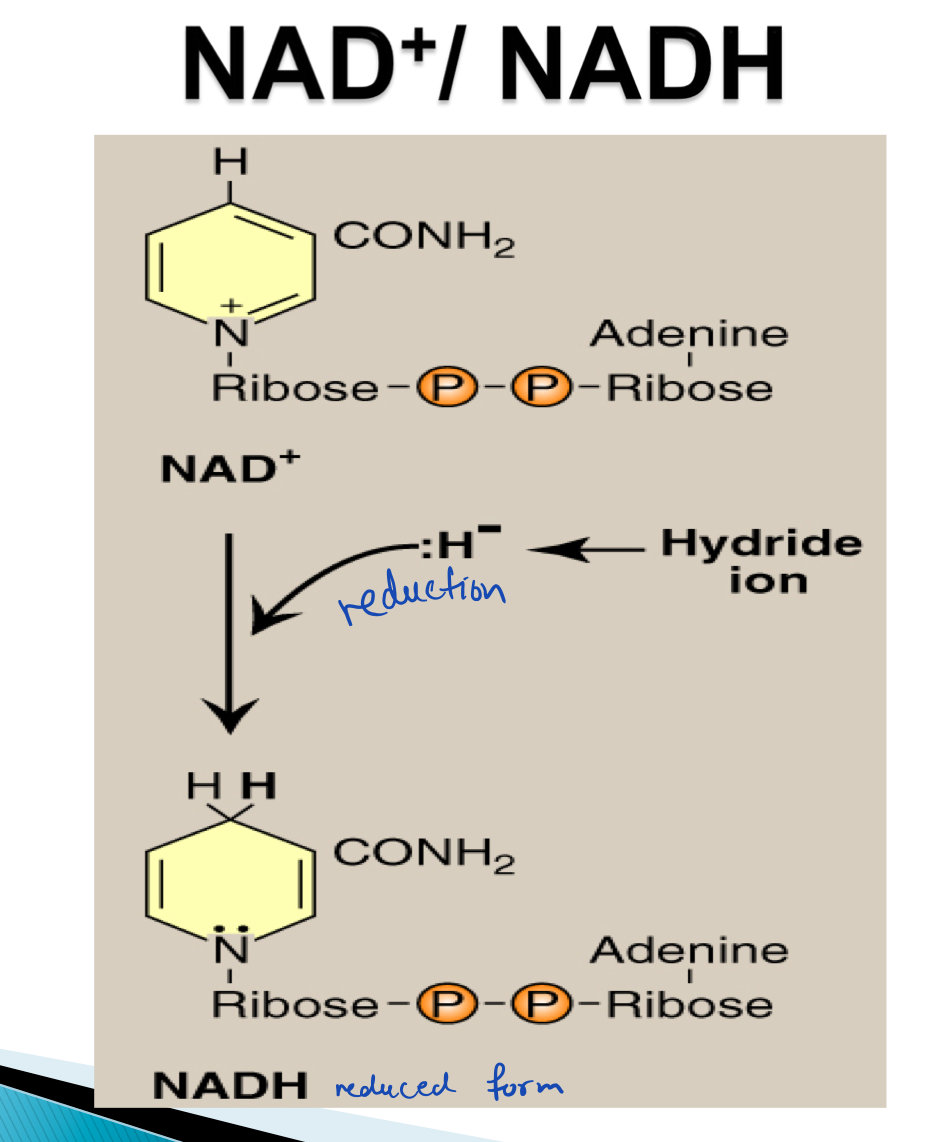 Explanation: The carbohydrates, fatty acids, amino acids were oxidized, while the enzymes NAD and FAD were reduced = 
Both oxidation and reduction happen together in metabolism
We regulate metabolism by regulating enzymes.
Regulation Of Metabolism
We need signals to control metabolism, these signals could be:
Intercellular communications (between cells):

Chemical signaling
         (hormones: first messenger)

Second messengers:              
         (cAMP, cGMP, Ca++/phosphatidylinositol)
        *c means cyclic
Intracellular signals (inside cells): 
this kind of regulation is fast

Substrate availability 
          (If substrate needed is not available > it won’t activate
           If substrate needed is available > it will activate and make
           product)
Product inhibition 
          (Feedback inhibition happens when the end product of a
          metabolic pathway exceeds its concentration limit, it inhibits
          the regulatory enzyme to normalize the pathway -output used
          as input- )
Allosteric activators or inhibitors
         (Happens when an effector molecule binds at the protein's
          allosteric site -which is a site other than the active site- and
          that can either activate or inhibit the process)
Explanation:
A hormone binds to a receptor outside the cell, leading to the activation of cell messengers inside the cell.
Some notes in this slide were taken from teams 435 & 436
Metabolic Fuel
Carbohydrates & lipids (mainly) and proteins (little extent) are used for energy production.
1- Carbohydrates (glucose)
2- Lipids (fatty acids)
3- Protein (amino acids)
Glucose is the major metabolic fuel of most tissues
BOYS TEAM:
داوود اسماعيل
عبدالله الحربي
عبدالملك الشرهان
٤- تركي آل بنهار
احمد ابراهيم العريفي
سعيد آل سرار
عبدالرحمن التركي
سلطان بن عبيد
صالح المعيقل
صالح الوكيل
عدنان المقبل
- علي العماري
محمد ابراهيم
محمد صالح القسومي
نواف عبدالعزيز
GIRLS TEAM:
الهنوف الجلعود
رهف الشنيببر
شهد الجبرين
لينا الرحمة
منيرة المسعد
ليلى الصّباغ 
العنود المنصور
أرجوانة العقيل
ريناد الغريبي 
مجد البراك
 روان المشعل
Team leaders:1- Mohammed hassan hakeem2- Reham alhalabiContact us:teambiochem437@gmail.comFor editing file:https://docs.google.com/presentation/d/16yNcm2Y08Cr0Am83lDRfH5NB4F1ng3tdHiB3O1AqMc8